Traffic Sign Cleaning
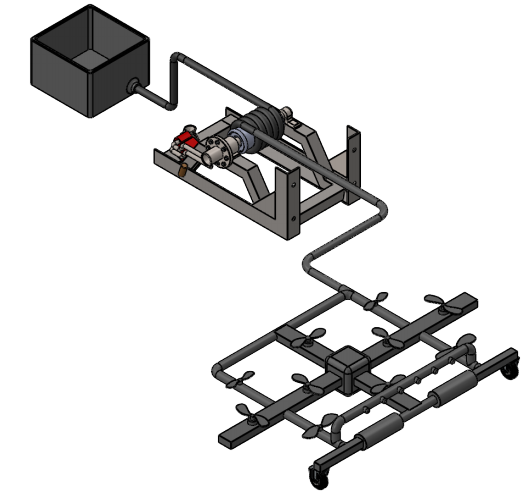 Abdalla
Saad
Abdulrahman
Mohammed
Mosaad
Abdullah
Overview
Project Description
Design Description
System Functioning
Component Details
Engineering Requirements and Actions
Manufacturing and Assembly
Implementation Plan
Testing
References
Appendix
Project Description
Traffic Signs play an important role in controlling the traffic 
Traffic Signs always uses sharp color, see from the long distance
Traffic Sign Board on the highways need to clean
Drivers need to see the instructions clearly
Traffic flow on highways cannot disrupt 
Design a system that can clean traffic sign boards 
Without Disturbing the traffic flow
Client 
Dr. Hesam Moghaddam
Design Description
The design decided to use drone
10 propellers are using on the drone to fly in the air
Pipe Structure is using to build the drone
Nozzle are  using on the design to shower water on sign boards
Soft brush rollers are using to wipe the boards
Water is supplying to the drone from ground tank
Hose is connecting with the drone to provide fail-safe
Design Description
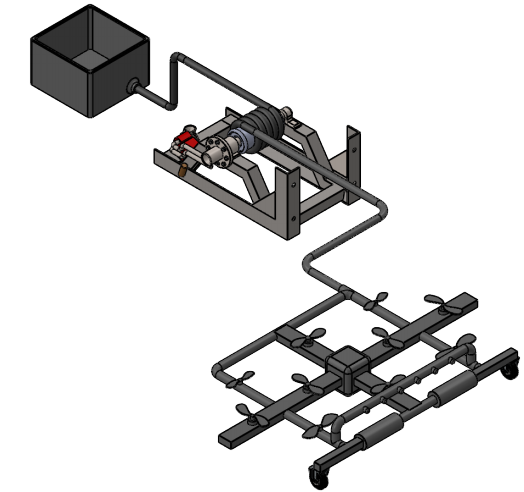 Final Design CAD Model
System Functioning
The power supply will connect with the drone
All the propellers will start rotating
Drone will fly in the air and reach to the sign board
Hose will fly with the drone in the air
Hose is connecting with the reel from the ground
Water tank present on the ground will supply the water to the drone through the water pump and the hose
System Functioning
Arduino will control the drone, nozzles, and brush rollers
Drone will sprinkle the water on the sign board using the nozzles 
Brush rollers will rotate and clean the water on the sign board
Brushes will absorb the water on the sign board
Components Details
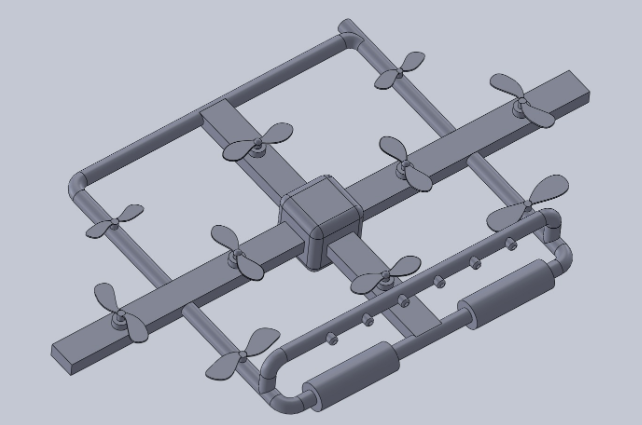 The Drone structure
3-4-3 map of propellers




The Reel  
Hi-speed motor
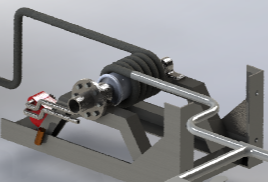 Components Details
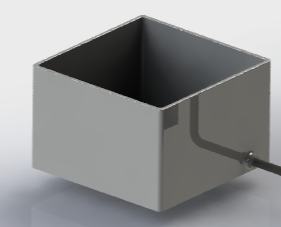 Water Tank
20 liter of water



 Hose
65 Feet flexible pipe
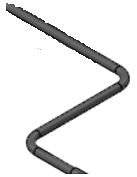 Components Details
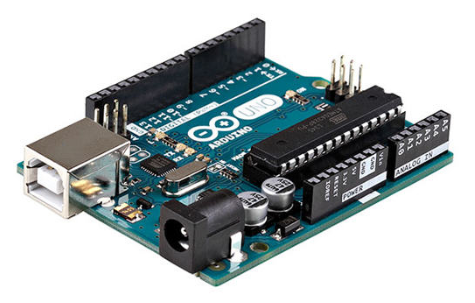 Arduino UNO R3




6 mm DC motor
Propellers
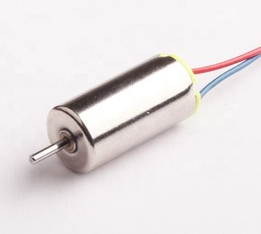 Components Details
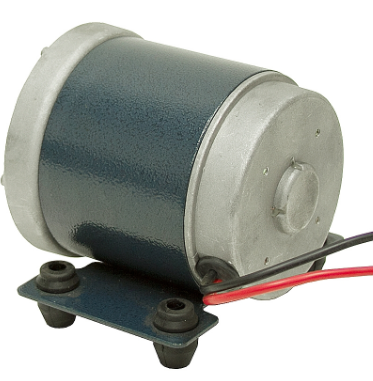 Reel Engine
Brushless DC Motor ¼ Hp 




Brush Rollers
Soft Fabric
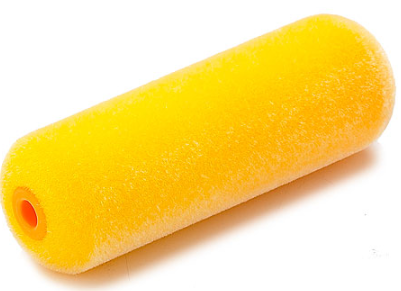 Engineering Requirements
Engineering Requirements Met
Flight Time – 20 minutes
The drone can easily fly for 20 minutes or more using the input power because the propellers using in the drone are high torque and high speed motors 

Height of Flight – 100 feet
Even though we need the maximum height of 70 feet but this drone can easily reach to 100 feet because of 10 propellers with high thrust can easily raise the device to 100 feet
Thrust of 360 N, can generate from propellers
Drone lifting Capacity = 82 lb. 
Total weight of System = 55 lb.
Engineering Requirements Met
Engineering Requirements Met
Durable – 2200 GPa
The device is building with ABS plastic pipe which has yield strength of more than 2200 GPa

Long Power Backup – 30 mints
The design is taking the power from the external source rather than from the battery so this engineering requirement is not fulfilling accordingly but the power source will provide consistent power for more than 30 minutes. 

Failsafe Rotation Speed – 25 rpm
The motor connected with the reel will rotate more than 25 rpm as it is ¼ hp 12 V dc motor with the RPM of 2600
Engineering Requirements Met
Hose Height – 65 feet
The hose is flexible pipe, and 65 feet long
Total weight of hose including water = 25 lb.  
The hose can fly with the drone having 65 feet of height

Almost, all the engineering requirements have met, excluding the power backup of 30 minutes but still the system is getting power backup of 30 minutes just the change made in the design is not using of battery
Breakdown Task Schedule
Manufacturing
The structure need to build 
Take the full length of pipe 
Cut the pipe into the pieces 
Join the pipe pieces using elbows
Drill the nozzles into the pipe

Take the ABS plastic sheet
Cut the sheet and make the center box
Cut the sheet to make the motor holders
Manufacturing
Components need to buy
Propellers
Arduino
Reel
Hose Pipe
Electric Power Wire
Motors
Screws
Remote Control 
Water Tank
The system can manufacture easily by purchasing above components
Assembly
The propellers connects with the pipe structure
Motors will place under the propellers
Fix the Arduino in the central console
Connect the Arduino with the motors
Fix the brush rollers with the Arduino
Assembly
Interconnect the nozzles with the Arduino
Connect the hose with the Drone
Place the reel with the hose and water tank
Connect the reel shaft with the motor
Make the connection of hose with the water tank
Implementation Plan
Order all the components from online stores
Make the drone structure
After the arrival of components
Check the components individually
Test them with different inputs 
Assemble the components with the drone structure
Implementation Plan
Make the device operational 
Test the device
Make changes in the device after testing
Final Testing
Implementation Plans Tasks
In-charge of Implementation
Abdalla
Testing Plans
Flight Time – 20 minutes
Need the timer to test this ER and see if it has fulfilled 
Timer is available in the mobile

Height of Flight – 100 feet
Barometer and GPS device will use to determine the height of drone
Barometer is available in the mechanical lab, GPS is present in the Arduino

Water Tank Capacity – 20 liters
Use the water bottle of 20 liters and fill the tank to see if water tank can store 20 liters or not
Testing Procedure
Device Weight – 30 lb.
Weight machine need to measure the weight of device
Drone will place over the machine to test
Weight machine is available in the mechanical lab

Reliable in Temperature – -10C to 40C
Put the device in the controlled temperature room
Test it in both highest temperature and lowest temperatures
Available in the chemistry lab
Testing Procedure
Durable – 2200 GPa
Put the structure under stress by applying the external force
The equipment need to do is stress applying machine and test the structure
The equipment is available in the mechanical lab 

Long Power Backup – 30 mints
To test it,  timer watch need to see if it consistently get the power for 30 minutes 
Timer is available in the mobile
Testing Procedure
Failsafe Rotation Speed – 25 rpm
The RPM of motor can test by through tachometer. 
Tachometer can available in the mechanical lab

Hose Height – 65 feet
Hose height can test through the meter scale 
Meter scale can easily available in the civil lab
References
[1]	B. Marian, “Investigation of hydraulic fitting losses”, available [online], https://www.researchgate.net/publication/325338468_Investigation_of_hydraulic_fitting_losses
[2]	M. Santosh, “Compartive study for Wiper Control System Using MATLAB”, available [online], https://www.researchgate.net/publication/335524435_Comparative_Study_for_Wiper_Control_Systems_using_MATLAB_Tools
[3]	P. Imade, “Design, Production, and Testing”, available [online], https://www.researchgate.net/publication/320244094_Design_Production_and_Testing_of_a_Single_Stage_Centrifugal_Pump
[4]	B. Mohammed”, Power Supply Architectures for Drones”, available [online], https://www.researchgate.net/publication/336669179_Power_Supply_Architectures_for_Drones_-_A_Review
[5]	L. Leo, “Working Principle of Arduino and its tools”, available [online], https://www.researchgate.net/publication/326316390_WORKING_PRINCIPLE_OF_ARDUINO_AND_USING_IT_AS_A_TOOL_FOR_STUDY_AND_RESEARCH
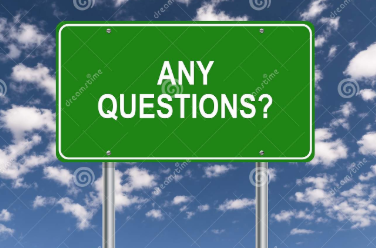 Appendix – Bill of Materials